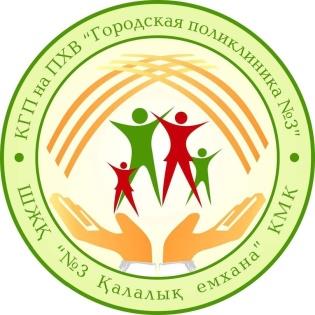 Анализ деятельностиКГП на ПХВ «Городская поликлиника №3»за 2022 год в сравнении с 2021 годом
Паспорт поликлиники
КГП на ПХВ «Городская поликлиника №3»  УОЗ г.Алматы
Юридический адрес и место нахождения: г. Алматы ул. Розыбакиева д.74
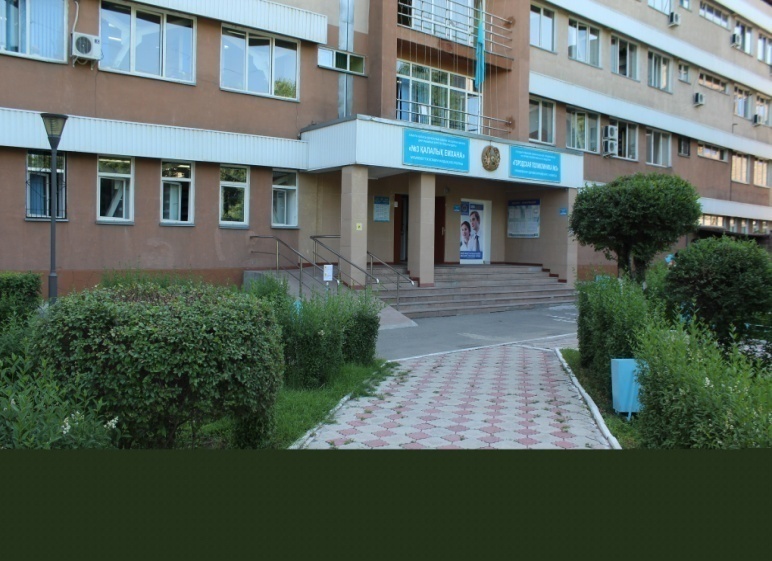 Городская поликлиника №3 (ГП№3) 
- это современная медицинская организация, оказывающая доврачебную медицинскую помощь, квалифицированную медицинскую помощь, медико – социальную помощь, специализированную медицинскую помощь, стационарозамещающую медицинскую помощь, скорую неотложную медицинскую помощь четвертой категории срочности
Год  открытия поликлиники -1934 год, год постройки нового здания – 1985г.	
Общая площадь здания поликлиники составляет 6147,3 кв.м, плановая мощность поликлиники - 500 посещений в смену, фактическая – 862,1. Функционирует дневной стационар на 36 коек с учетом двухсменного режима работы.
На сегодняшний день поликлиника является одним из крупнейших амбулаторно-поликлинических учреждений города Алматы и обслуживает прикрепленное (взрослое и детское) население двух районов – Алмалинский и Бостандыкский в рамках ГОБМП и в системе ОСМС, в рамках добровольного медицинского страхования, а также в виде платных услуг.
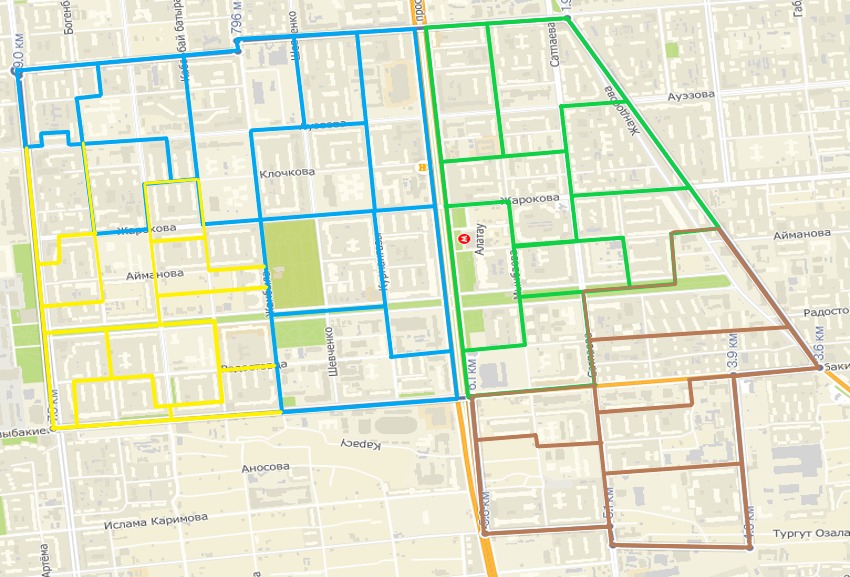 КГП на ПХВ "Городская поликлиника №3"
Наблюдательный совет
В соответствии с Приказом УОЗ г. Алматы от 31 марта 2019 года №148/1-к «О назначении на должность члена наблюдательного совета государственного предприятия Управления общественного здоровья города Алматы» в ГП№3 был создан Наблюдательный Совет. Приказом №176 от 14.07.2022 года состав Наблюдательного совета был изменен:
Председатель Наблюдательного Совета ГП№3:
- Толемисова Арай Магауияновна - Ректор Научно-исследовательского Международного института последипломного образования);
Члены Наблюдательного Совета:
- Мухамеджанова Гульнара Балтабаевна – Советник ТОО «Клиника МИПО»;
- Жусупов Ерланбек Бахиткереевич – Директор юридической фирмы «Зангер»;
- Дорофеева Валентина Николаевна – Заместитель председателя правления ОО «Ассоциация здравоохранения ПМСП»;
- Молдагасимова Айзат Балтагуловна – Главный врач ГП№3;
- Куланчиева Жанна Арапбаевна – Проректор Научно-исследовательского Международного института последипломного образования;
- Чорманов Алмат Турсынжанович – Заместитель председателя правления по научно – клинической и инновационной деятельности АО «Нациоанльный научный центр хирургии им.А.Н.Сызганова
	С 15.07.2021 года на должность главного врача поликлиники назначена Молдагасимова Айзат Балтагуловна, доктор PhD, отличник здравоохранения.
	В своей деятельности Наблюдательный Совет руководствуется действующим законодательством Республики Казахстан, Уставом поликлиники, и иными нормативными правовыми актами. Члены Наблюдательного Совета получают полную и достоверную информацию о деятельности поликлиники, регулярно знакомятся с отчетами, получают их копии. 
	Всего заседании за 2022 год было – 7. На заседаниях Наблюдательного Совета были рассмотрены Итоги деятельности ГП№3 за 2021 год, оценка руководителя ГП№3 по индикаторам KPI, план работы Наблюдательного Совета, согласование прейскуранта цен платных услуг, согласование внутренних корпоративных документов, исполнение плана развития, План развития на 5-летний период. Все внутренние корпоративные документы ГП№3 были согласованы и утверждены председателем Наблюдательного Совета.
КГП на ПХВ "Городская поликлиника №3"
Рейтинг поликлиники
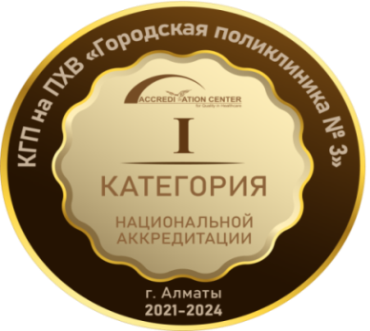 В декабре 2021 года поликлиника успешно прошла очередную процедуру национальной аккредитации с присвоением первой категории сроком на 3 года
В 2022 году присвоено звание «Гордость здравоохранения 2022»
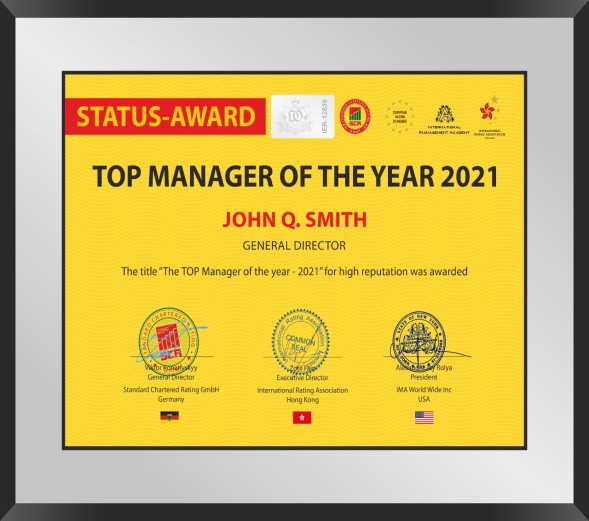 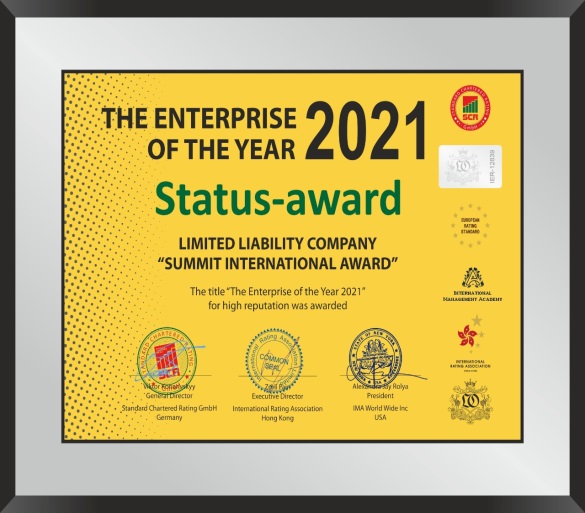 В 2022 году присвоено звание «THE ENTERPRISE OF THE YEAR 2021» и «TOP MANAGER OF THE YEAR 2021» г.Женева, Швейцария
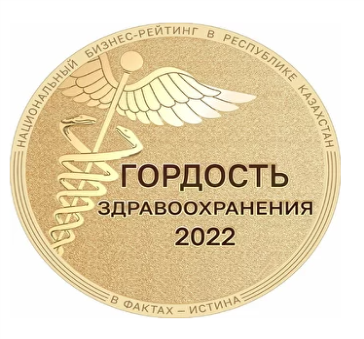 В 2015 году присвоено звание «Лидер отрасли 2015»
В 2019 году присвоено звание «Звезда качества 2019»
В 2017 году присвоено звание «Лидер года 2017»
В 2020 году присвоено звание «Звезда качества 2020»
В 2021 году присвоено звание «Гордость здравоохранения 2021» и «Звезда качества 2021»
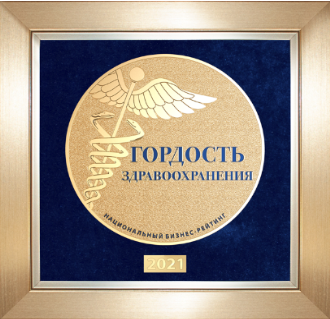 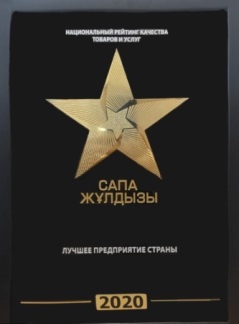 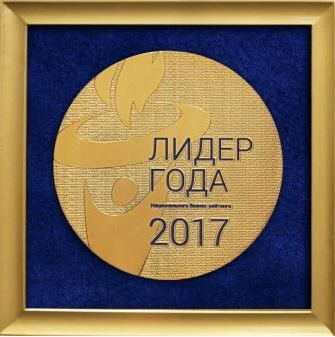 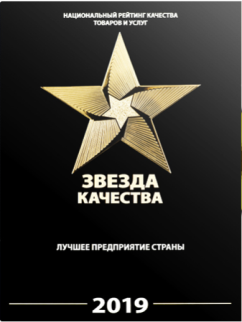 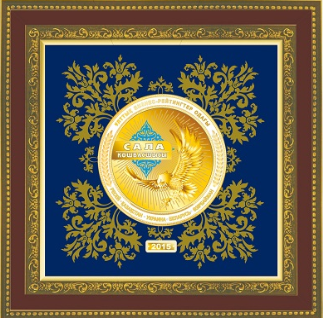 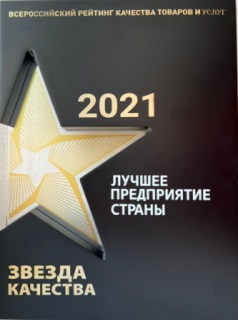 КГП на ПХВ "Городская поликлиника №3"
Стратегические направления развития
Видение
Миссия
Городская поликлиника №3 – пример передовой, современной, конкурентоспособной, динамически развивающейся медицинской организации, которая оказывает  качественную и доступную медицинскую помощь, удовлетворяющая потребности населения
Обеспечение доступности и качества медицинской помощи прикрепленному населению, направленное на сохранение и улучшение здоровья граждан
Задачи
1. Реализация национального проекта "Качественное и доступное здравоохранение для каждого гражданина "Здоровая нация";
      2. Обеспечение эффективной работы социально-ориентированной модели ПМСП с акцентом на профилактическую работу;
      3. Обеспечение доступности и качества медицинских услуг за счет развития общеврачебной/семейной практики.
      4. Обеспечение экономической устойчивости предприятия путем правильного планирования, распределения и эффективного использования имеющихся ресурсов (финансовых, материально-технических, кадровых и др.), укрепления материально-технической базы; расширения видов и объема оказываемых медицинских услуг, внедрения современных медицинских технологий;
       5. Усиление кадрового состава путем привлечения профессиональных кадров.
Цель
Сохранение и укрепление здоровья обслуживаемого населения на основе внедрения современных и эффективных диагностических, лечебно-профилактических и организационных технологий
КГП на ПХВ "Городская поликлиника №3"
Анализ финансово – хозяйственной деятельности
Кассовые поступления поликлиники по источникам финансирования (тыс.тг)
КПН составил в среднем за 2022 года – 1 744,03 тенге (за 2021 год – 1545,86) на 1 жителя.
по СКПН за 2022 год поступило – 82 647,94 тыс.тенге, в 2021 году 82 119,83 тыс.тенге,
в среднем за 2022 год – 112,56 тенге, в 2021 году – 113,3 тенге на одного прикрепленного в месяц.
Прибыль 
На конец 2021 года  прибыль составил - 82 594,1 тыс. тенге, из них выплатили премию по итогом года на сумму 72 929,5 тыс. тенге, а также был закуп оборудования на 14млн;

На конец 2022 года  прибыль составляет – 27 422,19 млн, из них закупили оборудование на 3-5млн.
Рентабельность
За 2021 год – 9% (за счет закупа 3 оборудования)
За 2022 год – 5% (закуп оборудовании не было)
КГП на ПХВ "Городская поликлиника №3"
Структура общих кассовых расходов поликлиники
Кассовые расходы поликлиники за 2022 год составили 2 693 122,44 тыс.тенге, в 2021 году 2 563 004,85 тыс.тенге
Остаток на денежных средств на 01.01.2023г. составляет 59 675,94 тыс.тенге (Остаток денежных средств на 01.01.2022г. составляет 12 252,52 тыс.тг.)
Оснащенность поликлиники медицинским оборудованием на сегодняшний день – 90,44%
КГП на ПХВ "Городская поликлиника №3"
Индикаторы KPI приложение 1
Общие индикаторы для государственных медицинских организаций
Все индикаторы KPI (7 индикаторов) за 2022 год были достигнуты на 100% (34балла из 34 баллов), за 12 месяцев 2021 индикаторы (15 индикаторов) были также достигнуты на 100% (74 балла из 74 баллов)
КГП на ПХВ "Городская поликлиника №3"
Индикаторы KPI приложение 1
Индикаторы оценки качества медицинскх услуг для медицинских организаций, оказывающих первичную медико-санитарную и консультативно-диагностическую помощь
Все индикаторы KPI (11 индикаторов) за 2022 год были достигнуты на 100% (55балла из 55 баллов), за  2021 год  все индикаторы (17 индикаторов) были достигнуты на 100%(74 балла из 74 баллов)
КГП на ПХВ "Городская поликлиника №3"
Индикаторы ДКПН
Индикаторы ДКПН в 2022 году достигнуты на 98,7% ,в 2021 году также достигнуты на 98,7%. Незначительное не достижение по индикатору  «Охват патронажными посещениями новорожденных в первые 3 суток после выписки из роддома» объясняется тем, что дети (новорожденные) женщин прикрепленных к ГП№3 и по беременности наблюдавшиеся в поликлинике  после родов  не поступают на участок, выписываются по месту прибытия женщины,  в связи с чем актив на патронаж новорожденного в поликлинику не поступает.
КГП на ПХВ "Городская поликлиника №3"
План развития
Национальный проект "Качественное и доступное здравоохранение для каждого гражданина "Здоровая нация"
В 2022 году и 2021 году все индикаторы достигнуты
КГП на ПХВ "Городская поликлиника №3"
Общие сведения
СТРУКТУРА ПОЛИКЛИНИКИ
АДМИНИСТРАТИВНО-ХОЗЯЙСТВЕННЫЕ СЛУЖБЫ
КОМПЛЕАНС-СЛУЖБА/ОФИЦЕР
РЕСУСНО-ИНФОРМАЦИОННЫЙ ЦЕНТР
РЕГИСТРАТУРА 
 СЛУЖБА ПОДДЕРЖКИ ПАЦИЕНТОВ И ВНУТРЕННЕГО АУДИТА
Служба консультативно – медиативной помощи.
ЦЕНТР СЕМЕЙНОГО ЗДОРОВЬЯ:
Отделение профилактики и социально-психологической помощи;
Педиатрическое отделение (12 участков) ;
4 отделения врачей общей практики (35 ВОП участков и 1 терапевтический участок).
ЦЕНТР КОНСУЛЬТАТИВНО-ДИАГНОСТИЧЕСКОЙ ПОМОЩИ:
2 отделения специализированной помощи; 
Женская консультация;
Отделение реабилитации и диагностики;
Клинико-диагностическая лаборатория.
 ДНЕВНОЙ СТАЦИОНАР  на 36 коек в 2 смены 
 Отделение скорой неотложной помощи
На территории обслуживания поликлиники находиться 10 государственных и 6 частных общеобразовательных школ, а также 12 государственных дошкольных учреждений.
Всего прикрепленного населения – 67069 чел. 
Средняя нагрузка на 1ВОП – 1641 
(по нормативу -1700)
КГП на ПХВ "Городская поликлиника №3"
Структура населения
Всего прикрепленного населения – 67069 (2021г. - 66380)
*Просроченных заявок на прикрепление нет
КГП на ПХВ "Городская поликлиника №3"
Основные показатели
Структура заболеваемости
Общая заболеваемость
На 1000 населения
Первичная заболеваемость
Общая заболеваемость составляет 897,9 на 1000 населения, по сравнением с прошлым годом отмечается снижение   
(в 2021 году – 1049,5 на 1000 населения).  
. Первичная заболеваемость составляет 437,8 на 1000 населения, по сравнению с прошлым  годом отмечается снижение (в 2021 году 563,5 на 1000 населения). 
В связи со стабилизацией эпидемиологической ситуации по COVID-19 отмечается значительное снижение первичной заболеваемости. 
Рост общей заболеваемости со стороны костно – мышечной системы связано с постковидным синдромом, во время постковидного периода обостряется и развивается скелетно-мышечный болевой синдром, а также обострение ревматических заболеваний, проявляются или обостряются скрытно протекающие (ревматоидный артрит) либо уже имеющиеся заболевания (остеоартрит). Только во время 2021 и 2022 гг. по ГП№3 переболели COVID-19 10030 человек.
Рост первичной заболеваемости со стороны кожи и подкожной клетчатки связано с целью высокой выявляемости визуальных форм рака и рака кожи в т.ч., именно поэтому по итогам 2022 года по выявляемости ЗНО на первом месте стоит рак кожи
КГП на ПХВ "Городская поликлиника №3"
Основные показатели
Общая смертность населения – 7,3‰ или 483 человек (в 2021 году – 11,4‰ или 753)
В показателе смертности отмечается снижение с 1144,1 до 723,9 на 100 000 населения.
Всего умерло в течение отчетного периода 483 человек (за 2021 год - 753), в том числе на дому 216 или 45% (за 2021 год 262 или 35%). 
Рост в % соотношении с 35% до 45% связан с тем, что в прошлом году  наибольшее количество умерших зарегистрировано в других местах, в т.ч. в стационарах по причине пандемии КВИ.
Из общего числа умерших, умерли в возрасте старше 60 лет 389 или 80,5%, за 2021год 612 или 81,3	
По причинам смерти:
на 1-м месте болезни системы кровообращения – 224,8‰, в 2021 году 367,7‰;
на 2-м месте болезни нервной системы – 167,9‰, в 2021 году 195,2‰;
на 3-м месте злокачественные новообразования – 86,9‰, в 2021 году 154,3‰;
на 4-м месте органов дыхания – 76,4‰, в 2021 году 80,2‰;
2021 год – 753 случаев
2022 год – 483 случаев
КГП на ПХВ "Городская поликлиника №3"
Основные показатели
Структура ЗНО:
на 1-м месте ЗНО кожи – 24 случаев или 11,1% (в 2021 году 30 случаев или 13,2% ) 
1 место занимает рак кожи т.к. в смотровых кабинетах и на приеме у ВОП и дерматолога усиленно проводится работа по выявляению ЗНО визуальной локализации на ранних стадиях

на 2-м месте ЗНО молочной железы – 16 случаев или 7,4% (в 2021 году 36 случаев или 15,8%)

на 3-м месте ЗНО предстательной железы – 13 случаев или 6% (в 2021 году 20 случаев или 8,8%)
Заболеваемость ЗНО
Ранжирование ЗНО среди выявленных случаев
Заболеваемость ЗНО 2022 году отмечается снижение и составила – 321,3 (в 2021 году – 342,0)
Всего выявлено 2022 году - 215 новых случаев онкозаболевании (в 2021 году – 227)
Злокачественные новообразования визуальной локализации выявлены у 96 человек или 44,6% от всех случаев онкопатологии( в 2021 году 86 случаев или 37,8%), из них в запущенной стадии онкопатология визуальной локализации выявлена в 4 случаях или 4,1% (в 2021 году 6 случаев или 7%).
Смертность от онкологических заболеваний составляет 74,7 (50 случ.) в 2021 году – 125,0 на 100 тыс.населения (83 случ.)
Запущенность ЗНО – 5,1 абс. 11 (в 2021 году – 7,5 абс. 17)
Удельный вес живущих 5 лет и более составил - 57,6 (в 2021 году - 57,5)
Ранжирование ЗНО среди состоящих на Д – учете
КГП на ПХВ "Городская поликлиника №3"
Основные показатели
Заболеваемость туберкулезом
1. Мехмед Ж.С. 2001г.  Уч.3. ул. Кабанбай батыра 205 кв. 90. РПН в ГП №4 г. Караганда. Взята на учет 28.03.2022года с диагнозом: Инфильтративный туберкулез легких МБТ (+). А15.0. Пациентка 28.03.22г. переведена в центр «Фтизиопульмонологии» г. Нурсултан                                                                                                                             2. Мухажанова Ш.А. 1970г.Уч. 32. ул. Гагарина 38. Взята на учет 22.09.2022года с диагнозом: Инфильтративный туберкулез верхней доли правого легкого МБТ (-) А16,0.
3. Салимгерей Н.М. 2001г.р. Уч. 35. ул. Карасай батыра 193 А кв. 6. РПН в клинике «АМД». Взята на учет 15.03.2022 года с диагнозом: Инфильтративный туберкулез нижней доли правого легкого МБТ (-). А16.0
4. Юсупов С.А. 1988г. Уч. 20. ул. Ауезова 64/1 кв. 3. Взят на учет 09.09.2022г. с диагнозом: Очаговый туберкулез верхней доли левого легкого МБТ (-). А16,0.
5. Әлмақын   Г. М.  1986г. Уч. 17. ул. Гагарина 133/8 кв.33. Взята на учет 15.02.2022года с диагнозом: Инфильтративный туберкулез легких в фазе распада МБТ (+). А15,0.                                                                                                                                               6. Абеуов Р.К. 1972г. Уч. 27. ул. Ауезова 111/1 кв. 15.                                                                                                                                                                                   Взят на учет 28.04.2022г. Диагноз: Туберкулома в/доли правого легкого МБТ (-). А16,0 (резекция S1, S2 правого легкого). 
7. Зауытбек Ж.Б. 2002г. Уч. 15. ул. Солодовникова 21. Кв. 222. Взят на учет с 12.05.2022года с диагнозом: Туберкулез брюшино-брыжеечных лимфоузлов. А18,3. 
8. Аманбаева З.Н. 1951г. Уч.17. ул. Розыбакиева 136 кв. 105. Взята на учет 22.09.22г. с диагнозом: Инфильтративный туберкулез легких МБТ (-). А16,0. 
9.Онгарбаева С.2006г.р. (подросток). ул. Сатбаева 56 кв. 46. Взята на учет 17.02.2022года с диагнозом: Инфильтративный туберкулез верхней доли правого легкого в фазе распада МБТ(-). А16,0. 
10.Масанова А. 2006г.р.(подросток). ул.Солодовникова 21а кв. Взята на учет 13.10.2022года с диагнозом: Туберкулезный флектенулезный кератит левого глаза Тип НС, А16,0
Первичная заболеваемость туберкулезом составил – 14,9 на 100 тыс. населения (в 2021 году – 13,5). В течение года выявлено больных с туберкулезом – 10 человек (в 2021 году – 9).  Из 10 случаев заболеваемости 7 случаев это пациенты которые прибыли к нам с других областей и регионов, из которых  5 человек являются студентами 1 курса. В связи с поступлением ВУЗ переехали по месту временного проживания переезжает без обследований. А также рост заболеваемости ТБ связан со своевременным выявлением путем прохождения ФГ. За отчетный период рецидив заболевания – 1 человек и составил - 1,4, в 2021 году – 4 (6,0). 
Случаев смерти от туберкулеза среди прикрепленного населения в 2022  году - 1 случай (1,4 на 100тыс нас) (в 2021 году смертность не зарегистрирован).
Индикаторы Дорожной карты:  
1.Охват амбулаторным лечением впервые выявленных больных ТБ без бактериовыделения: выявлено больных ТБ без бактериовыделения 10 человек, из них стационарно лечились – 6, амбулаторно – 4. Охват - 100%.
2. Охват больных молекулярно – генетическими методами выявления и диагностики – 100%.
3. Объем социальной помощи больным туберкулезом – 100%. Амбулаторно лечатся - 9 (взрослые - 6, подростки - 3), из них социальную помощь получают - 9.
*Рецидив – 1
 Кембаев Б.Н. 1978г.р. Болел туберкулезом в 2004 году. Пациент 22.03.2022года на СМП доставлен в ЦГКБ с диагнозом: Двухсторонний экссудативный плеврит. После консультации госпитализирован в ННЦФ МЗ РК. Взят на учет 07.04.2022г. с диагнозом: Инфильтративный туберкулез правого легкого, осложненный двухсторонним экссудативным плевритом МБТ (-). Кат1. Тип-Другие-Рецидив. 1Агр. А16.0.
КГП на ПХВ "Городская поликлиника №3"
Основные показатели
Работы отделении профилактики
Скрининговые осмотры выполнены на 106,9% (в 2021 году 110,8%), показатель выявляемости составляет 2,7  (в 2021 году 2,0)
Работа смотровых кабинетов
Всего смотровых кабинетов – 2, из них женский - 1, мужской – 1.
Работа мужского смотрового кабинета
Из числа осмотренных всего выявлено – 771
(в 2021 году – 996),в.т.ч. 
Рак – 8 
(в 2021 году – 3), 
Предрак – 38 
(в 2021 году – 83),
Др.заболевания -725 
(в 2021 году – 910)
Профилактические осмотры школьников
Работа женского смотрового кабинета
Из числа осмотренных всего выявлено – 478 
(в 2021 году – 239),в.т.ч. 
Рак – 1 
(в 2021 году – 4), 
Предрак – 152 
(в 2021 году – 137),
Др.заболевания – 325
(в 2021 году-98).
КГП на ПХВ "Городская поликлиника №3"
Основные показатели
Диспансеризация и охват ПУЗ
Всего состоят на «Д» учете - 11 424 человек, по 22779 нозологиям. 
(в 2021 году – 11971, по нозологии – 23845).
Всего на диспансерном учете по трем основным нозологиям Программы управления заболеваниями состоят – 8260, из них охвачено ПУЗ – 5124  или 62%.
В ходе проведения инвентаризации были сняты с ПУЗ пациенты сменившие место жительства, прикрепившиеся в другие МО, выбывшие в другие регионы РК, выехавшие на ПМЖ в зарубеж,  умершие и пациентов не соответствующих критериям отбора для участия. Всего общее количество снятых с регистра ПУЗ  составило 1589 человек, из них по АГ – 901, по СД – 586, по ХСН – 102). 
По причинам было снято: отказ от участия в ПУЗ - 385,  не проживают на территории – 207, открепились в другие МО -94, переехавшие в другие регионы – 64, выезд в зарубеж - 198, умершие – 123, утяжеление состояния и несоответствия критериям участия в ПУЗ – 518 .
Для участия в ПУЗ вновь было взято 3381 новых пациентов, из них по АГ – 2176, по СД - 907, по ХСН – 298.
КГП на ПХВ "Городская поликлиника №3"
Основные показатели
Выполнение профилактических прививок
Выполнение плана по ФГ
Работа СМП 4 категории при поликлиники
Увеличение количества обслуженных вызовов, связанно со стабилизацией эпидемиологической ситуации с COVID-19 в воскресные дни выезды МБ поликлиники не осуществляются, 
поэтому прикрепленное население напрямую обращаются в 103, откуда вызова 4 категории срочности  обслуживает СМП поликлиники
КГП на ПХВ "Городская поликлиника №3"
Основные показатели
Количество посещений на одного жителя в год
Отчет по оказанию государственной услуги
Отчет по инвалидности
Всего лиц имеющего категорию льготности «Инвалиды» -  1785 человек, из них дети до 16 лет – 142 детей
КГП на ПХВ "Городская поликлиника №3"
Основные показатели
Работа акушерско–гинекологической  службы
(92,8%)
(94,2%)
КГП на ПХВ "Городская поликлиника №3"
Основные показатели
Уровень  абортов  по  отношению  к  родам  остается  очень  низкой, 1:10, по  городу  данный  показатель  составляет 1:8. Часть  женщин  по  данному  вопросу  обращаются  в  частные  медицинские  центры, сохраняя  конфиденциальность. Аборты  по  медицинским  и медико – генетическим показаниям  проведены  в  7 случаях, из  них в 5 случаях выявлены пороки развития плода, множественные хромосомные патологии и 2 случая  из-за  рвоты  тяжелой  степени (токсикоз) у беременных до постановки на учет. Аборты  по  социальным  показаниям и криминальных  абортов  не  было.  
А также на амбулаторном уровне в условиях дневного стационара было проведено 31 медикаментозных абортов в сроке до 7 недель при нежелательной беременности.
В 2022 году Женская консультация на базе ГП№3 принимала участие в проекте совместно с Управлением здравоохранения 
г. Алматы, КазНИИ онкологии и радиологии и медицинской лабораторией ILAB 100+ по раннему выявлению вируса папилломы человека (ВПЧ) среди женщин «Определение диагностической значимости ВПЧ – генотипирования в первой порции мочи в сравнении с традиционными методами исследования мазка шейки матки». В рамках проекта по городу были обследованы 500 женщин, и них 50 женщин из ГП№3. Проводилось определение ВПЧ в моче и в мазке (РАР тест) для диагностической значимости. Материалом для исследования на ВПЧ чаще всего является соскобы и мазки с поверхности органа. Однако в рамках проекта применялся инновационный метод определения ВПЧ в первой порции мочи, которая содержит отслоившиеся клетки шейки матки, а также эпителий уретры и вульвы. Этот неивазивный метода самостоятельного забора материала может позволить увеличить количество участников скрининга, если данный метод будет использоваться в качестве скринингового теста.А также химическая и фармацевтическая компания «Bayer» (Германия) предложила сотрудничество и провести клиническое исследование среди женщин  во время планирования, беременности и грудного вскармливания. Основной задачей данного исследования является определение эффективности применения витаминного минерального комплекса Элевит Пронаталь. Данное исследование будет проводиться в 5 странах, в т.ч. в Казахстане, по г. Алматы была предложена Женская консультация на базе ГП№3. В настоящее время проводятся подготовительные работы, само исследование планируется на март 2023 года.
КГП на ПХВ "Городская поликлиника №3"
Основные показатели
Работа педиатрической службы
В показателе младенческой смертности отмечается снижение и составил за 2022 год – 2,1‰, в 2021 году 3,3‰. Все  случаи  ранней  неонатальной  смертности  на  уровне  поликлиники  не  предотвратим, так как новорожденные не поступили на участок, умерли в роддоме (1-на 1 сутки жизни, 1-на 11 сутки жизни).
Разбор случаев младенческой смерти
КГП на ПХВ "Городская поликлиника №3"
Основные показатели
КГП на ПХВ "Городская поликлиника №3"
Основные показатели
Мероприятия по формированию ЗОЖ
Всего в рамках работы по формированию ЗОЖ было проведено 776 (в 2021г. – 686) мероприятий, в том числе 45 дней открытых дверей (в 2021г. – 32), 39 широкомасштабных акций в ТРК и школах – 43 (в 2021г. – 36).
      Всего охвачено ЗОЖ мероприятиями 37022 человек (в 2021г. – 23937), роздано информационно-образовательных материалов – 35000 (в 2021г. – 32000). Все проведенные мероприятия были освещены на официальном сайте поликлиники и в социальных сетях Facebook и Instagram.
КГП на ПХВ "Городская поликлиника №3"
Анализ обращений пациентов
За 2022 год поступило в службу поддержки пациентов и внутреннего аудита - 395 обращений, за 2021 год- 314 обращений. Из 395 обращений, жалоб и заявлений – 56 (в 2021г. – 59), прочих обращений 17 (в 2021г. - 35), благодарностей – 322 (2021г. – 203). Рост обращений произошел за счет роста числа благодарностей с 203 до 322 в 2022г.
	Прочие обращения касались вопросов МСЭ, консультации специалистов узкого профиля, на этику и деонтологию.      
	Обращения и жалобы при проведении анализа распределились следующим образом: 
на 1-м месте жалобы на качество обследования и лечения.
на 2-м месте – вопросы лекарственного обеспечения медпрепаратами.
на 3-м месте – отказы в прикреплении.
2022
2021
В настоящий момент в поликлинике функционирует служба медиации, в соответствии Закона РК от 28.01.2011 г. № 401-IV. «О медиации».  За период с 01.01.2022 г. по 31.12.2022г. в службу медиации обратилось 119 граждан:  
По вопросам получения бесплатной медицинской помощи - 10, из них: по вопросам получения бесплатной медицинской помощи в рамках ОСМС и ГОБМП – 4 , по вопросам оплаты обязательных социальных отчислений – 6, 
По вопросам оказания медицинских услуг - 69,  из них: по вопросам консультативного приема врачом – 26, по вопросам лабораторной диагностики – 6, по вопросам обслуживания на дому – 5, по вопросу отказа в предоставлении консультативно-диагностических услуг – 8, по вопросам записи и приема к узким специалистам – 18, по припискам в системе Дамумед – 6,
По вопросам организации и технического оснащения - 39,  из них: по вопросам технического состояния оборудования (табло, микрофоны, громкоговоритель и т.п.) – 4, по вопросам размещения помещений – 5,
По вопросам лекарственного обеспечения – 2, 
По вопросам установления группы инвалидности – 1, 
По вопросам выдачи и получения больничного листа и справок – 3, 
По вопросам прикрепления к поликлинике – 14, 
По вопросам этики  и деонтологии сотрудников – 10.
Службой медиации все обращения были рассмотрены «в режиме реального времени», также в «режиме реального времени» были приняты все меры по устранению и недопущению подобных обращений в будущем. Проведение анализа по сравнению с предыдущими годами не представляется возможным по причине создания медиативной службы только в конце 2021 года
Обоснованных жалоб – 0.	
      Согласно данным КМФК обоснованных жалоб не имеется. 	
     По данным ФСМС была признана обоснованной – 1  обращение. Однако данное обращение не является обоснованной, согласно НПА у ФСМС нет юридического право определять статус обоснованности. Только Комитет медицинского и фармацевтического контроля Министерства здравоохранения Республики Казахстан имеет права выставлять статус обоснованности. Данное обращение в реестре КМФК МЗ РК отсутствует. В связи с чем данная жалоба является не обоснованной.
КГП на ПХВ "Городская поликлиника №3"
Новые направления развития
КГП на ПХВ "Городская поликлиника №3"
Новые направления в перспективном развитии
КГП на ПХВ "Городская поликлиника №3"
Задачи на 2023 год
Обеспечить достижение целевых показателей Национального проекта «Качественное и доступное здравоохранение для каждого гражданина Здоровая Нация», Плана Развития поликлиники и Стратегического план на пяти летний период с 2022 по 2026 гг.; а также выполнение индикаторов KPI и достижение индикаторов ДКПН
В целях повышения престижности и имиджа поликлиники, усилить работу консультативно – медиативной помощи, для дальнейшего снижения жалоб, а также по оформлению благодарностей пациентов в ДАМУ, Колдау, Е-Отиниш для повышения рейтинга и узнаваемости поликлиники по городу и стране. 
Активно проводить информационно-разъяснительную работу среди прикрепленного населения эффективно используя социальные сети, СМИ по вопросам организации оказания медицинской помощи в системе ОСМС, по современным достижениям отечественной медицины, по достижениям поликлиники и др.
С целью активизации работы с пожилым населением будет продолжена  планомерная санитарно-просветительная, профилактическая и медико-социальная работа среди населения по обеспечению здорового образа жизни, с беременными женщинами по вопросам вакцинации новорожденных, по вопросам полового воспитания подростков и др. 
В поликлинике планируется открытие Центра проктологии. Для диагностики заболеваний толстой и прямой кишки в Центре будет проводится колоноскопия. Закуп видеоколоноскопа планируется в ближайшее время.
В поликлинике планируется открытия Глаукомного центра в амбулаторных условиях. Для работы Центра необходимо приобрести компьютерный томограф, циклоскоп.
КГП на ПХВ "Городская поликлиника №3"
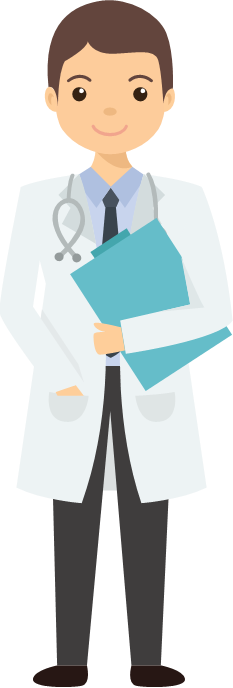 Спасибо 
за внимание!
КГП на ПХВ "Городская поликлиника №3"